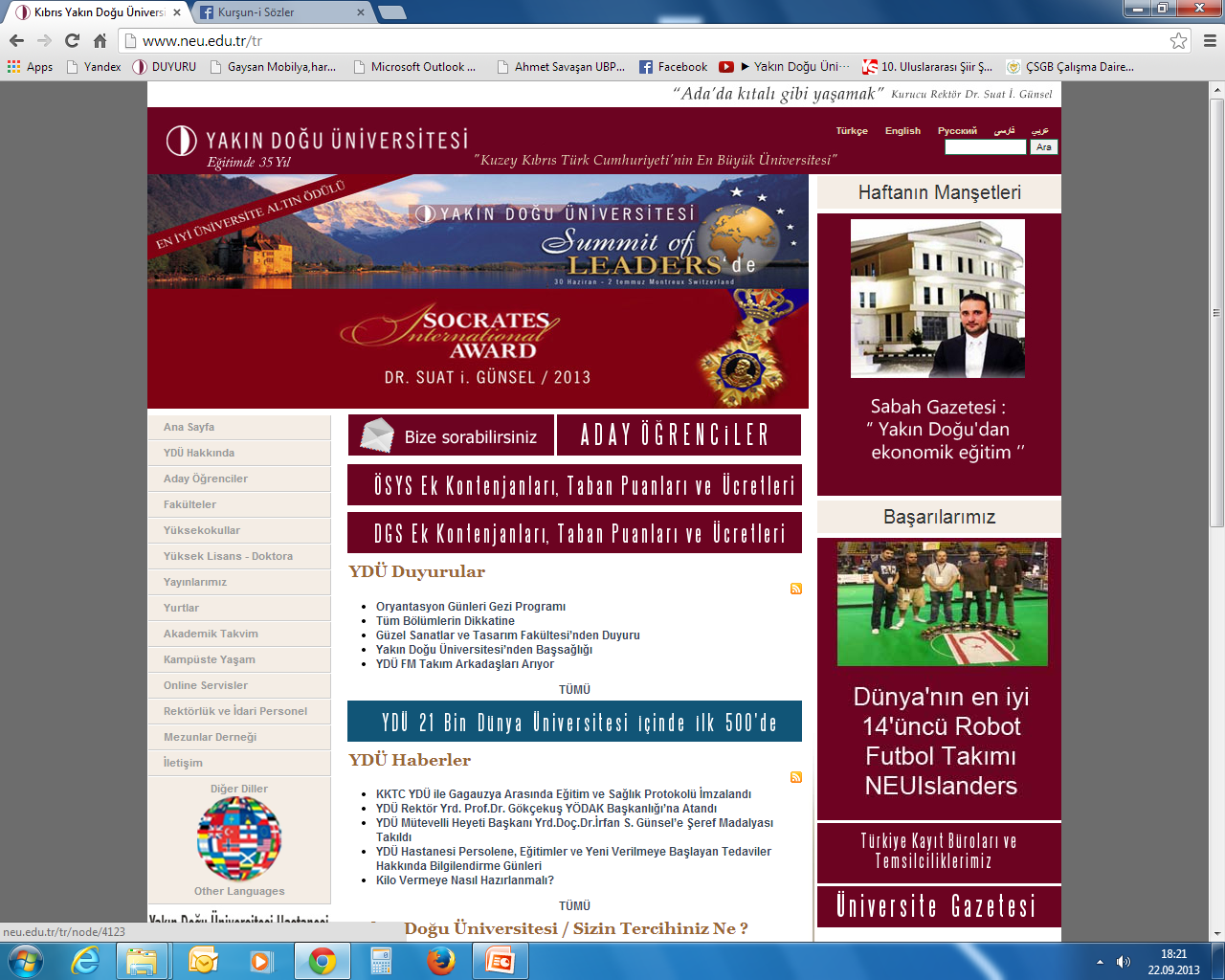 BÜRO YÖNETİMİ VE SEKRETERLİK
UZ.MAHMUT ÇELİK
Yönetimde toplam kalite uygulaması ,en üst kademeden en alt kademeye kadar tüm çalışanların belli bir yönetim becerisine sahip olma  gereğini ortaya koymuştur.

Teknik beceri
İnsan ilişkileri becerisi
Kavramsal beceri
                                  Planlama
                                  Sorun çözme
                                  Karar verme v.s
Resmi ve özel Tüm kurum ve kuruluşlarda,
çalışan görevlilerin; 
			Bürokratik bilgi ve becerileri
				Örgütsel ve yönetsel başarının 
						en temel etkenidir.
TDK ya göre,
			Büro;çalışma odası,yazıhane,danışma ve yazı işlerinin yürütüldüğü işyeri,bölüm ,şube……





BÜRO;örgütte yada birimde belli iş ve işlemlerin ya da hizmetlerin yerine getirilmesini sağlamak için ,bir yetkilinin idaresi altında ,gerekli personel ve ekipmanla donatılmış olan çalışma yeri 
			…………….en küçük yönetim ünitesidir.
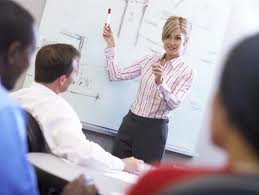 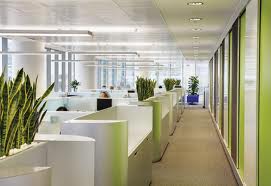 Büroların örgütlenmesi
Büro kurmak yönetimde işbölümü yapmak hiyerarşik bir kademe oluşturmak demektir.
Yürüttükleri iş ve işlemler ile hizmet ve etkinlikler açısından bürolar:
Özel Bürolar
İdari Bürolar
Fonksiyonel Bürolar
Teknik Bürolar
Post-Modern (Sanal) Bürolar
ÖZEL BÜROLAR
Üst düzey yöneticilerinin özel kalem ve sekreterlik hizmetlerinin yönetildiği ve yürütüldüğü bürolardır.

Makam bürosu 
Başkan bürosu,Genel müdür bürosu….gb.

Özel bürolar makam katında yada makam girişinde olur.
Özel büro çalışanları ?
Özel büro müdürü yada şefi,
		Özel kalem müdürü yada şefi,
		Yönetici asistanı veya yönetici sekreteri
		Şef-sekreter,sekreter;
		Makam şoförü,makam hizmetlisi ve 	Koruma görevlisi
özel büro çalışanı 
kurumu ve yöneticiyi temsil eder.
İdari bürolar
Örgütte bulunan birimlerin haberleşme ve yazı işleri ile gelen-giden evrak kayıt,dosyalama ve arşiv hizmetlerinin yürütüldüğü bürolardır.
Fonksiyonel bürolar
Birimlerin ana hizmetleri ile ilgili iş ve işlemlerin yürüttüğü fonksiyonel hizmet bürolarıdır.

	Atama bürosu,sicil bürosu,eğitim bürosu,ödenek bürosu,tahakkuk bürosu vs..
Teknik bürolar
Mesleki uzmanlık bilgileri sağlamak için oluşturulmuş bürolardır. Daha çok özel ve meslek kuruluşlarınca oluşturulan bürolardır.

Avukatlık,noterlik,mühendislik,mali müşavirlik gb…
Post-modern bürolar
Daha çok ileri kuruluşlarda,özellikle bankacılık ta yaygın kullanılmaktadır.genellikle parasal iş ve işlemlerin yapıldığı odasız bürolardır.
BÜRO İŞLERİ VE BÜRO HİZMETLERİ
bürokratik iş ve etkinlikler
Gelen-giden evrak kayıt işleri, 
Haberleşme; yazışma ve raporlama işleri, 
Dosyalama ve arşivleme işleri, 
Bilgi toplama, veri kayıt ve değerlendirme işleri, 
Mali işler
Personel işleri
Ayniyat ve demirbaş işleri, 
Büro makine ve malzemelerinin alımı, kullanımı, bakımı, onarımı ve korunması işleri, 
Form, tablo, grafik ve şema hazırlama/çizme işleri, 
Fotokopi ve faks işleri
BÜRO YÖNETİCİLERİNİN 
GÖREVLERİ VE YETKİLERİ
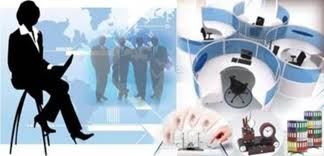 Büro yöneticisi  Kimdir?
Büro işlerini ve hizmetlerini, örgütsel ve yönetsel iş ve işlemleri  işbirliği ve eşgüdüm içerisinde planlayan, programlayan,

Birlikte çalıştığı ve sorumlu olduğu personeli motive ederek amaca yönelten, Personelini iş başında yetiştiren,

Personelin yaptığı işleri sürekli olarak kontrol ve nezaret eden,
Birimde/büroda gerekli iş bölümü, iş dağıtımı, iş analizi, iş ölçümü ve iş idaresini yapan, Büroda uygulanan yönetsel işlem, yöntem ve süreçleri       düzenleyen ve iş verimini yükselten;

Haberleşme ve yazışma işlerini yürüten;

Yazı ve belgelerin kayıt, dosyalama ve arşivleme işlerini yapan;
Büronun demirbaş, makine, malzeme, kitap ve kırtasiye gereksinimini sağlayan; büro personelinin mali ve özlük haklarını takip eden;

Ödenek ve ödeme işlerini yerine getiren;

Örgütün/birimin mal ve/veya hizmet üretimiyle ilgili olarak gerekli bilgileri toplayan ve bu bilgileri değerlendirerek üstlerine sunan; 

Büro işlerini ve etkinliklerini uyum içinde, etkili ve verimli bir şekilde yürüten ve yöneten kişidir.
Örgütte ve/veya birimde,  Büro yöneticisi ;
büro müdürü, 
büro amiri, 
büro şefi; 
özel kalem müdürü, 
yönetici asistanı 
yönetici sekreteri